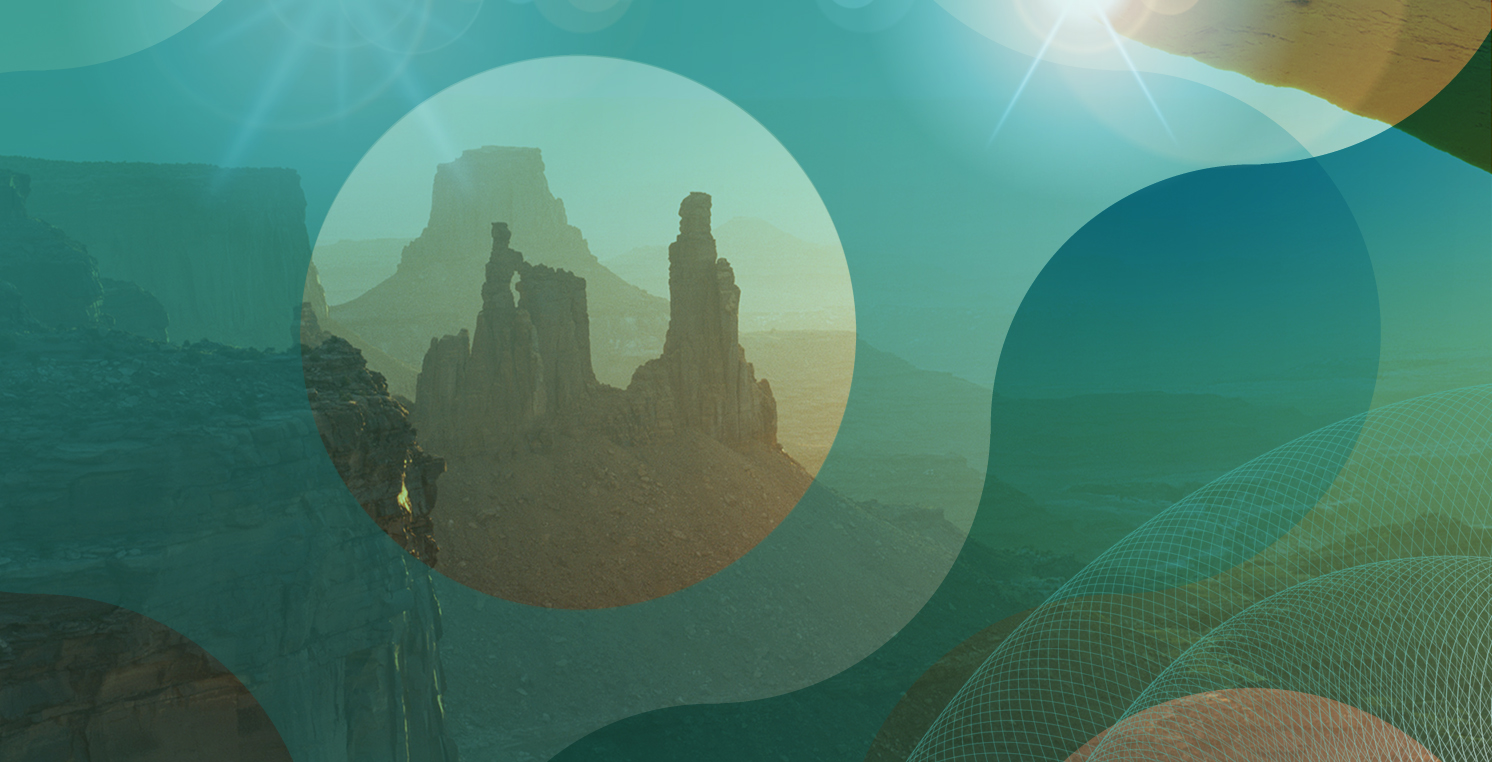 Avalere PlanScape® Analysis of Prescription Drug Tier Placement and Cost Sharing in Exchange Plans
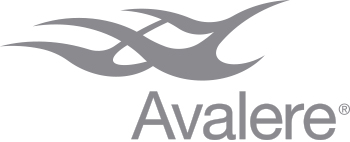 Avalere Health | An Inovalon Company
April 2016
Methodology for Avalere PlanScape® Analysis
PlanScape® Methodology
This analysis reviews formulary coverage in the 2016 exchanges, with comparisons to 2014, 2015 
Analysis includes brand and generic drugs in 20 classes, including a mix of specialty and primary care products
For each year, Avalere analyzed formularies for silver plans participating in all 50 states and the District of Columbia
Formulary data is collected by Managed Markets Insight & Technology, LLC (MMIT)
Data is weighted according to unique silver benefit designs by state
FFE = Federally-facilitated Exchange
2
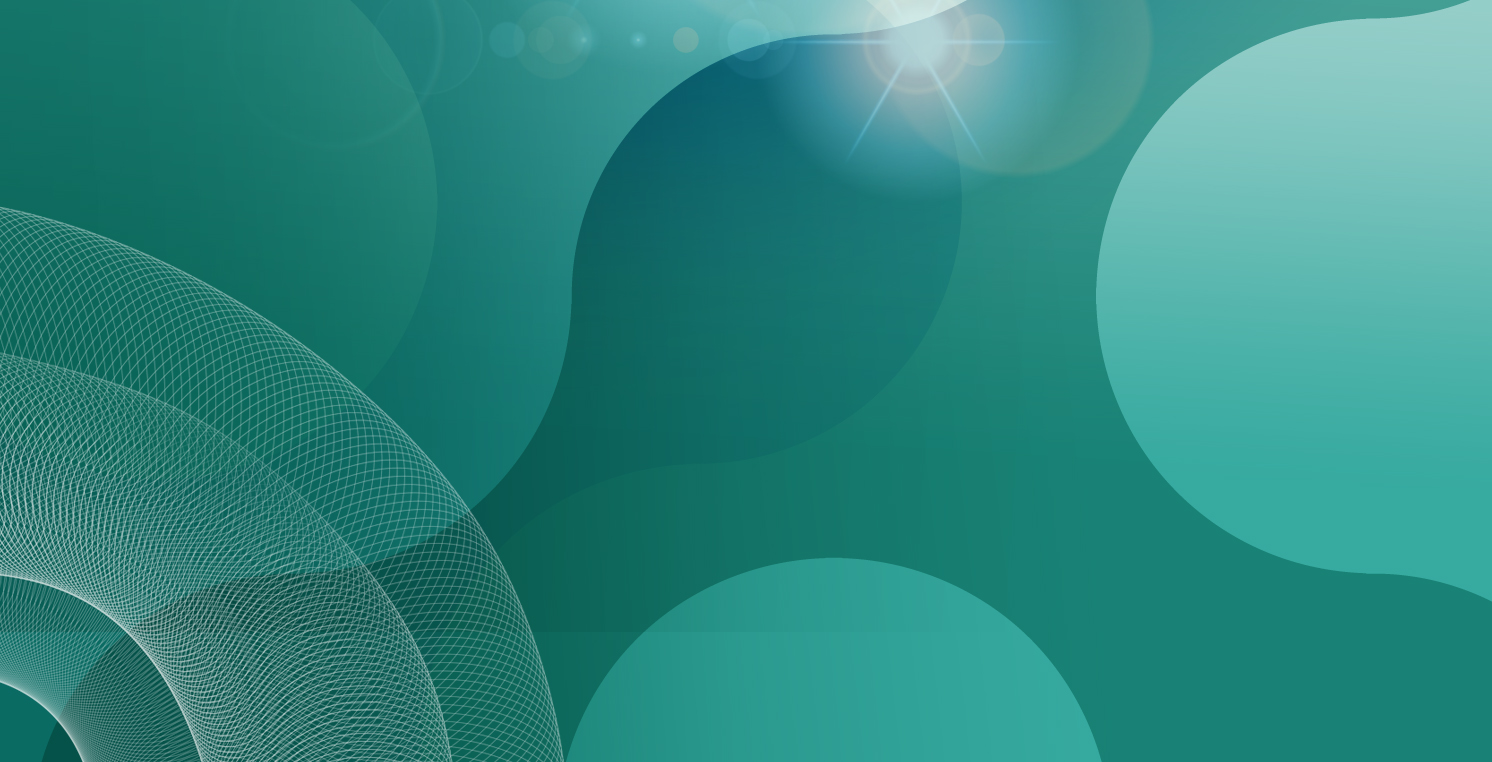 Tier Placement and Cost Sharing Analysis
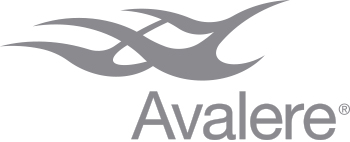 All Drugs
Specialty Tier
In 2016, Fewer Plans Place All Covered Drugs in a Class on the Specialty Tier Compared to 2014 and 2015
*There are no generic drugs available in the class. All products are single-source.
Classes not appearing in this chart had rates below one percent in 2016. 
Note: Coverage is weighted according to unique plan-state combinations. Sample includes all silver plans offered in 50 states and the District of Columbia. MMIT uses universal tier status rather than “raw” tier numbers to facilitate comparisons across plans and markets. Avalere uses universal tier status for tiering analyses and raw tier status for cost-sharing analyses. 
Source: Avalere Health PlanScape®, a proprietary analysis of exchange plan features, April 2016. This analysis is based on data collected by Managed Markets Insight & Technology, LLC.
4
Single Source
Specialty Tier
Portion of Plans Placing All Covered Single-Source Drugs on Specialty Tier Decreased in 2016
Classes not appearing in this chart had rates below nine percent in 2016. 
Note: Coverage is weighted according to unique plan-state combinations. Sample includes all silver plans offered in 50 states and the District of Columbia. MMIT uses universal tier status rather than “raw” tier numbers to facilitate comparisons across plans and markets. Avalere uses universal tier status for tiering analyses and raw tier status for cost-sharing analyses. 
Source: Avalere Health PlanScape®, a proprietary analysis of exchange plan features, April 2016. This analysis is based on data collected by Managed Markets Insight & Technology, LLC.
5
All Drugs
40% or Higher
In 2016, Fewer Plans Are Charging High Coinsurance (>40%) for All Drugs in a Class
The launch of a new generic in the Multiple Sclerosis Agents class (Glatopa) likely drove much of the shift in rates between 2015 and 2016 for this class.
*There are no generic drugs available in the class. All products are single-source.
Classes not appearing in this chart had rates below four percent in 2016. 
Note: Coverage is weighted according to unique plan-state combinations. Sample includes all silver plans offered in 50 states and the District of Columbia. MMIT uses universal tier status rather than “raw” tier numbers to facilitate comparisons across plans and markets. Avalere uses universal tier status for tiering analyses and raw tier status for cost-sharing analyses. 
Source: Avalere Health PlanScape®, a proprietary analysis of exchange plan features, April 2016. This analysis is based on data collected by Managed Markets Insight & Technology, LLC.
6
Single Source
40% or Higher
A Small Portion of Plans Still Require High Coinsurance for All Branded Drugs in a Class
Classes not appearing in this chart had rates below seven percent in 2016. 
Note: Coverage is weighted according to unique plan-state combinations. Sample includes all silver plans offered in 50 states and the District of Columbia. MMIT uses universal tier status rather than “raw” tier numbers to facilitate comparisons across plans and markets. Avalere uses universal tier status for tiering analyses and raw tier status for cost-sharing analyses. 
Source: Avalere Health PlanScape®, a proprietary analysis of exchange plan features, April 2016. This analysis is based on data collected by Managed Markets Insight & Technology, LLC.
7